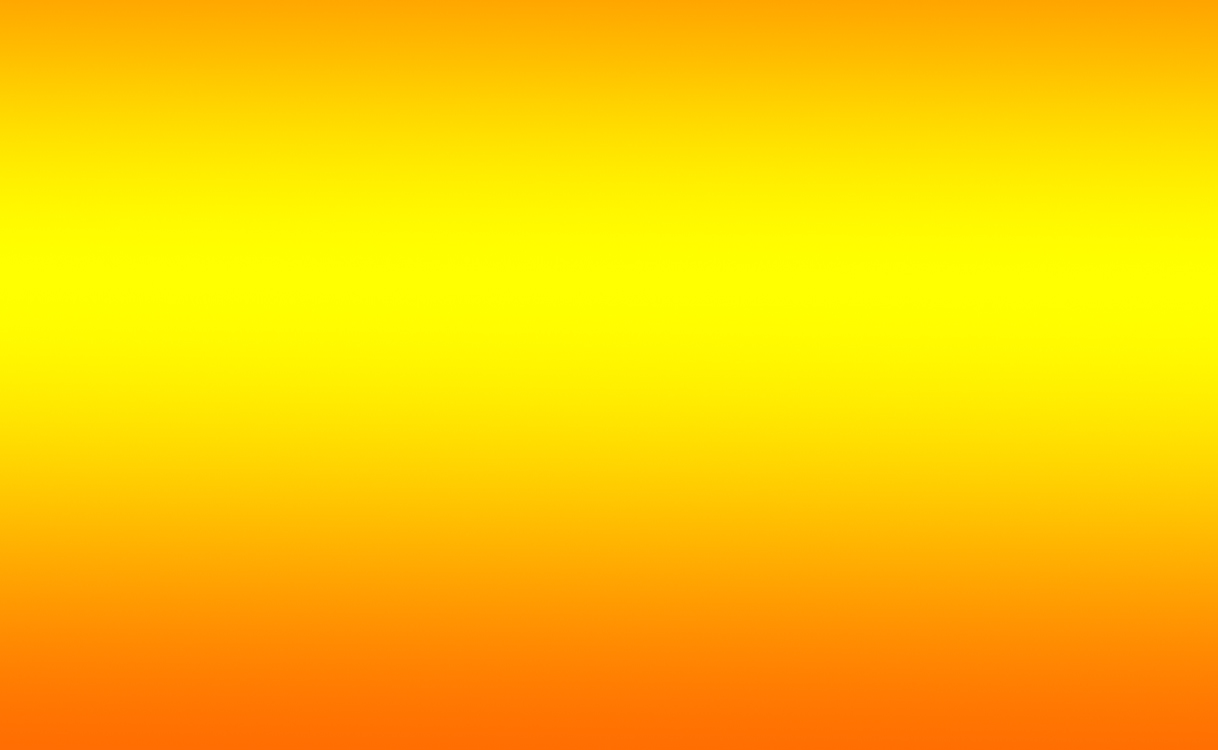 Специальные упражнения для улучшения качества чтения у учащихся начальных классов
Выполнила: учитель-логопед                               Бакушкина И.А.                                                                   МБОУ «СОШ №131 г. Челябинска»
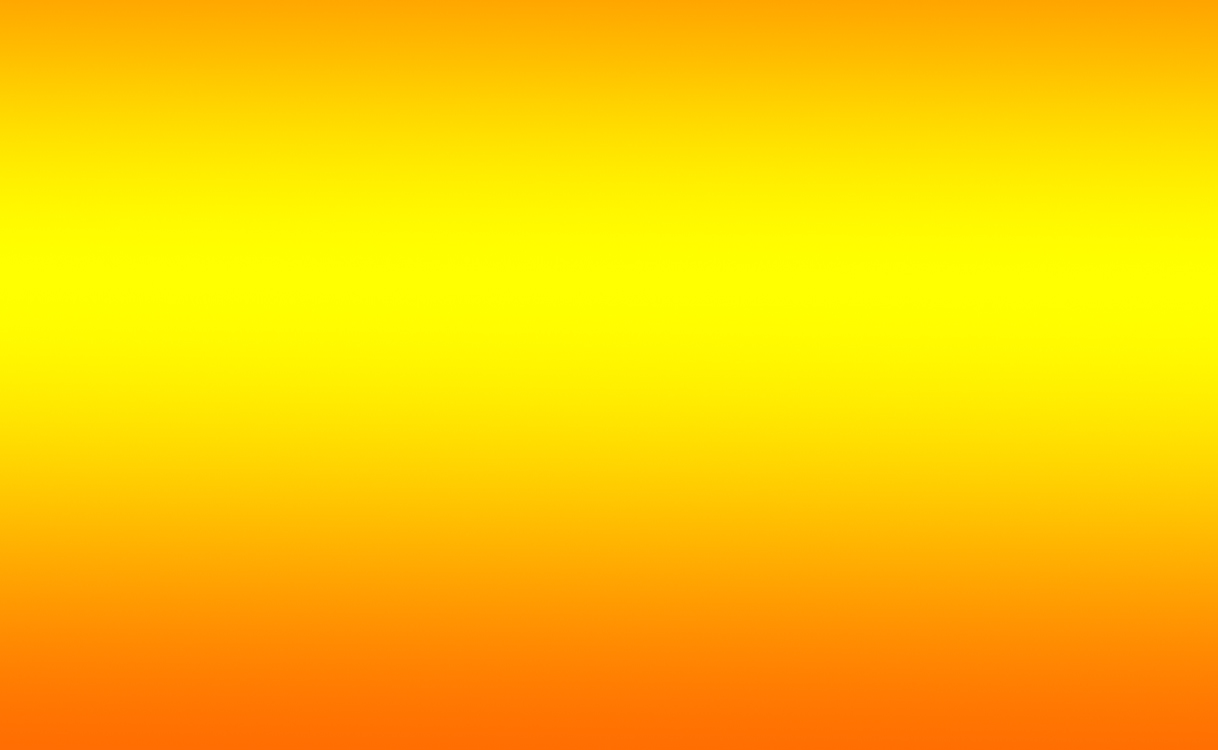 Для улучшения качества чтения нам необходимо развить  5 ключевых навыков.
•  концентрация внимания;
•  улучшенный зрительный навык — широкое поле периферического зрения;
•  умение быстро выделять в тексте ценную, полезную информацию;
•  хорошая память — усвоение ценной информации из прочитанного материала;
•   повышение скорости мышления.
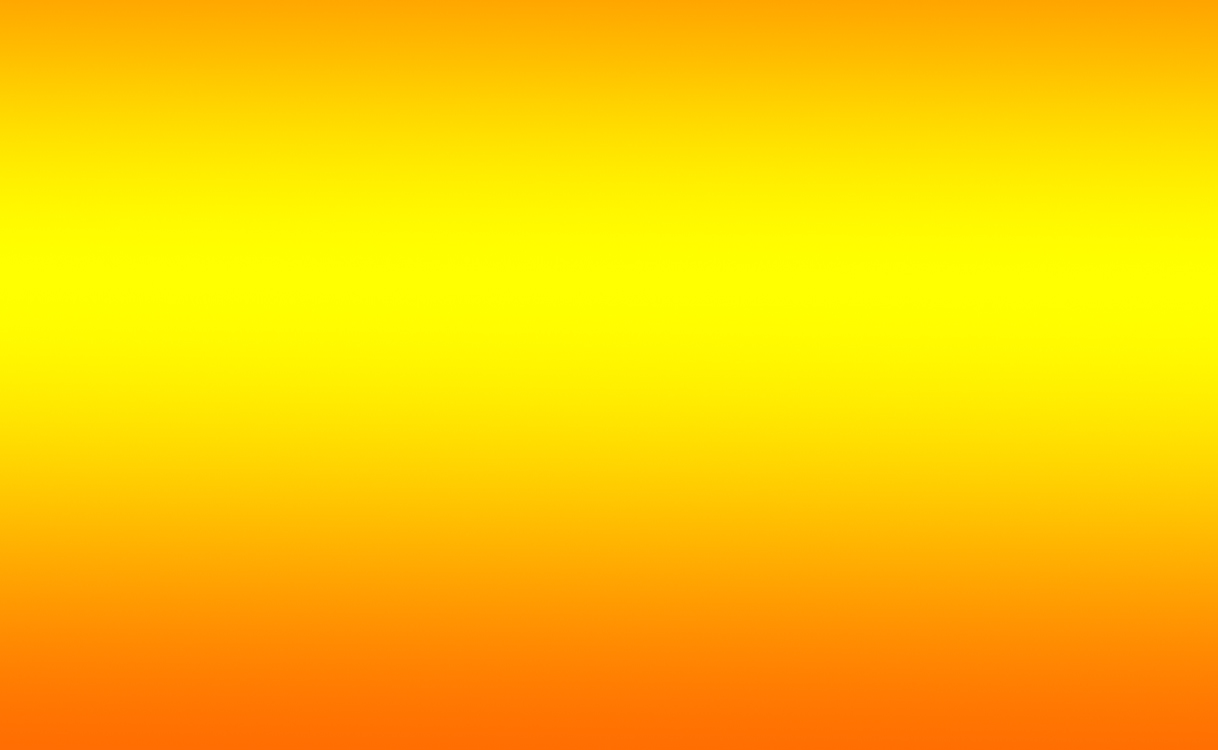 Наша задача -  следить за тем, чтобы сохранялся высокий темп выполнения упражнений, а мозг ребенка быстро переключался.  Именно в быстром переключении кроется невероятная эффективность этих упражнений.
Упражнения на внимание
Струп – тест
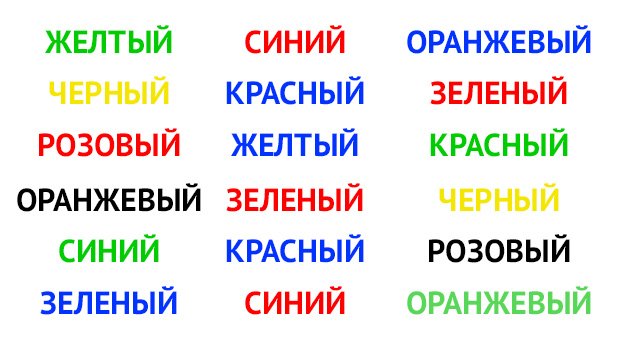 Лабиринты
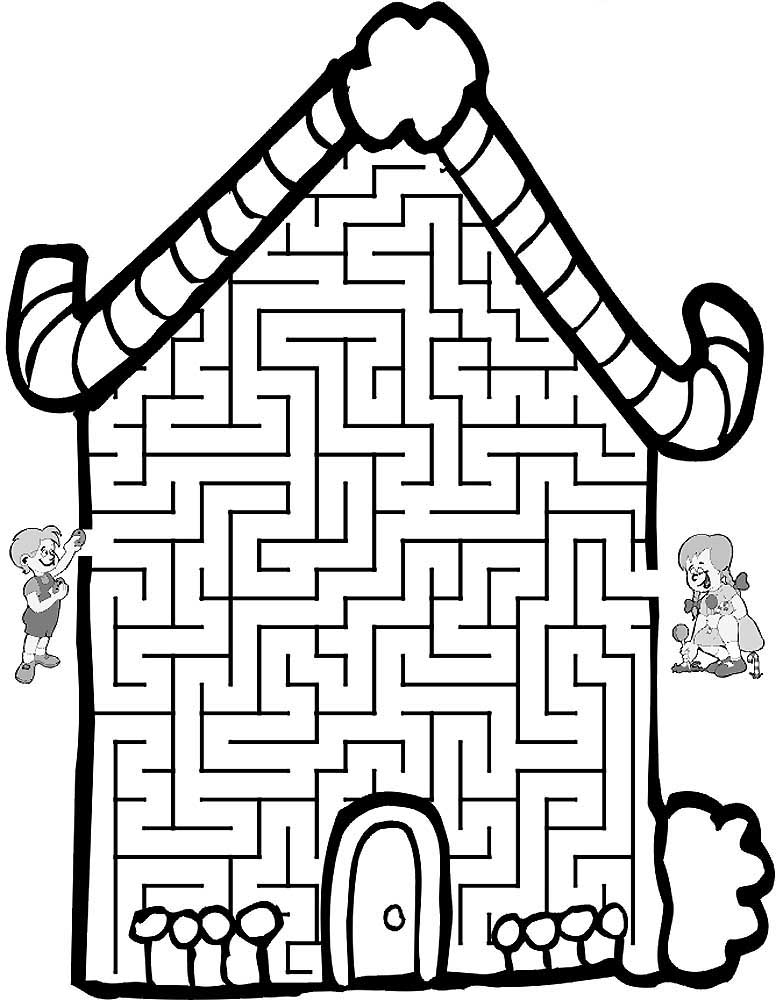 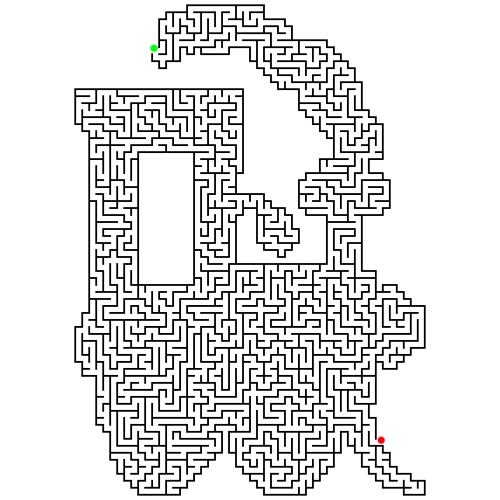 «Большие и малые числа»
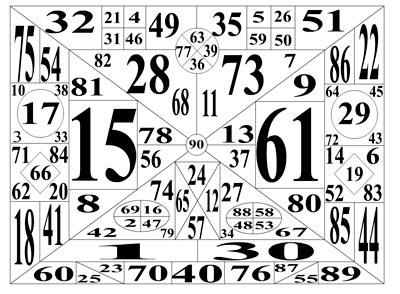 Упражнения на расширение поля зрения
Таблицы ШУЛЬТЕ
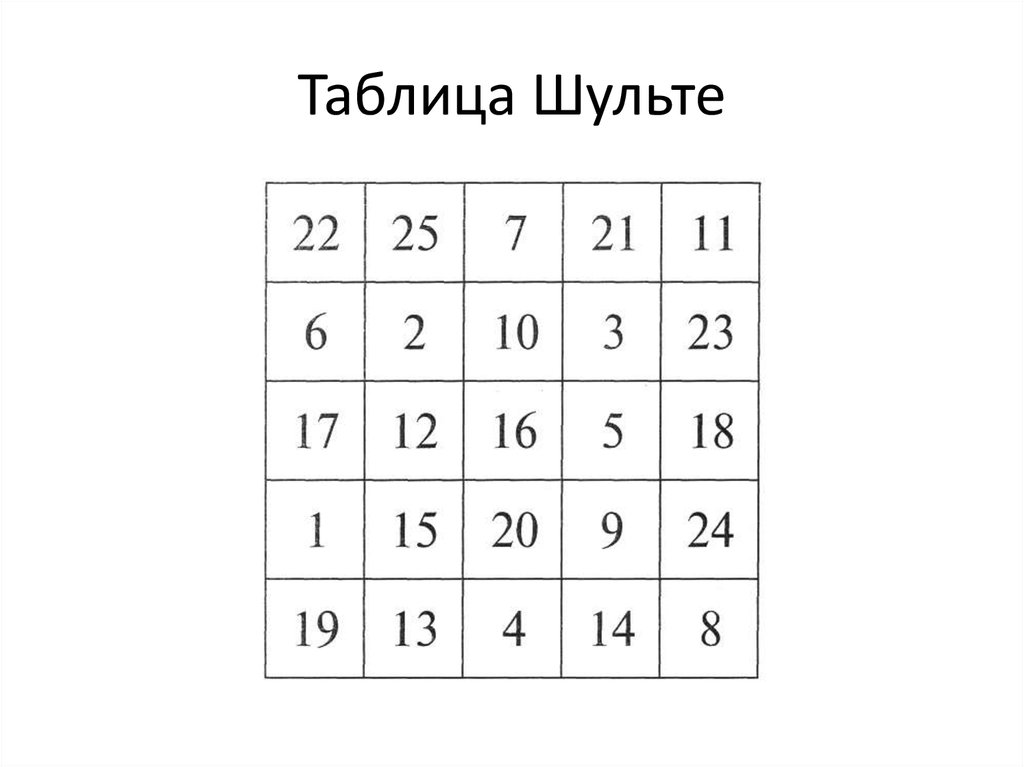 Клиновидные таблицы
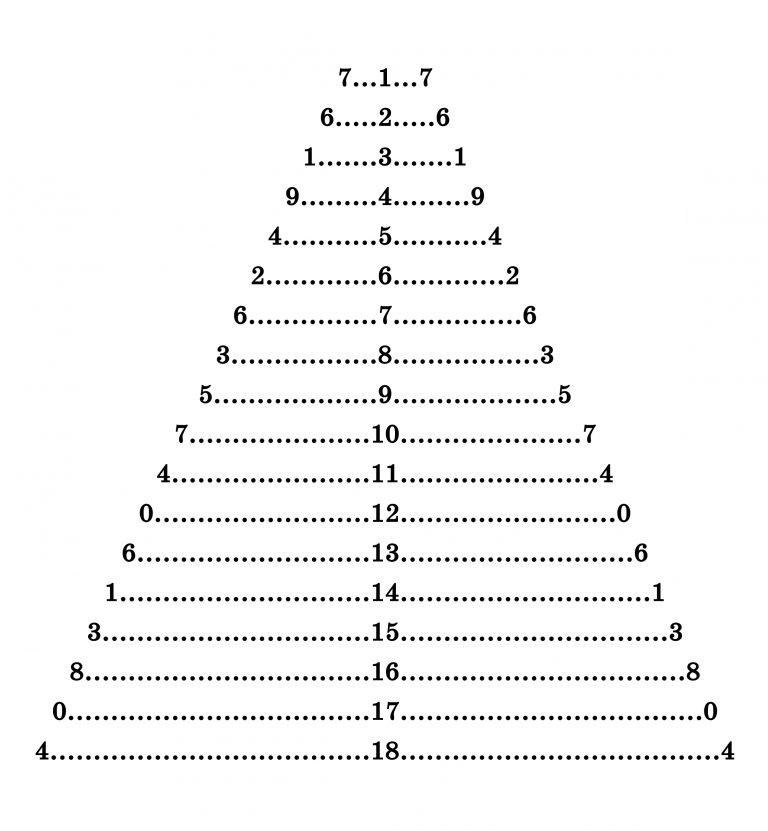 Упражненияна синхронизациюобоих полушарий
Рисование обеими руками
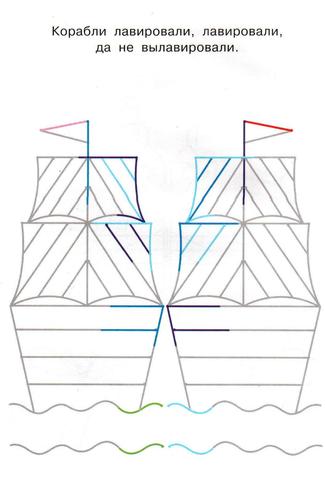 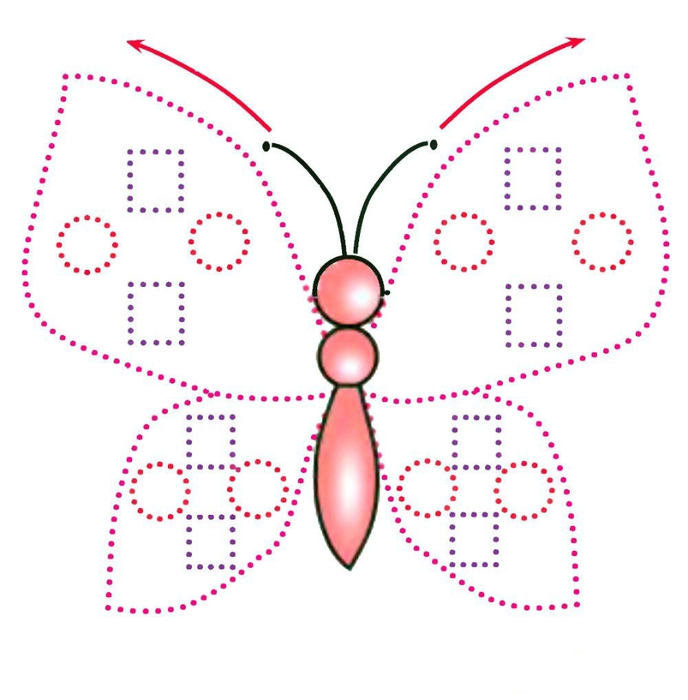 «Алфавит»
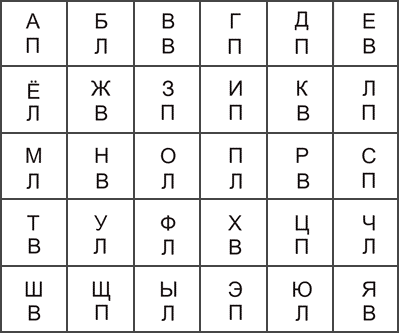 «Попробуй повтори»
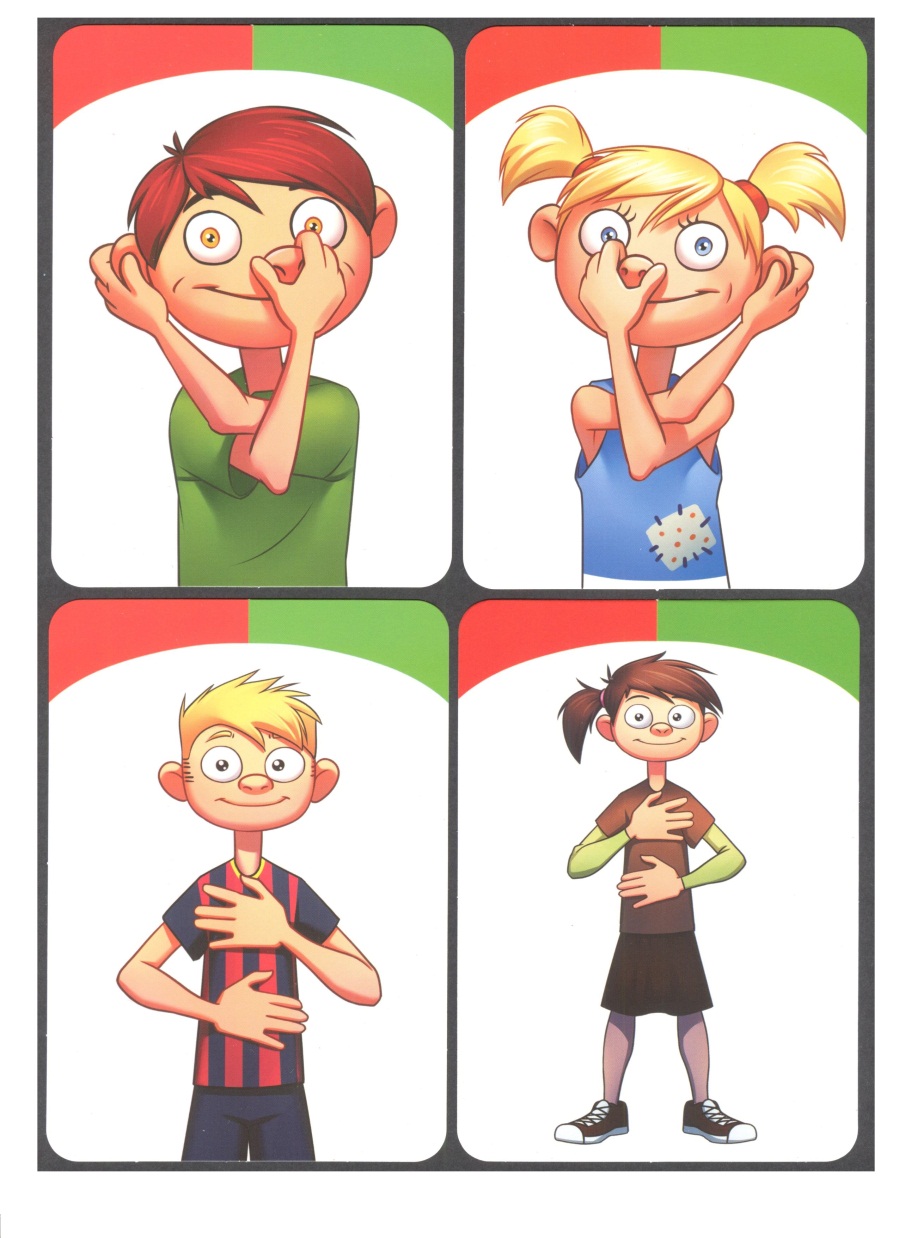 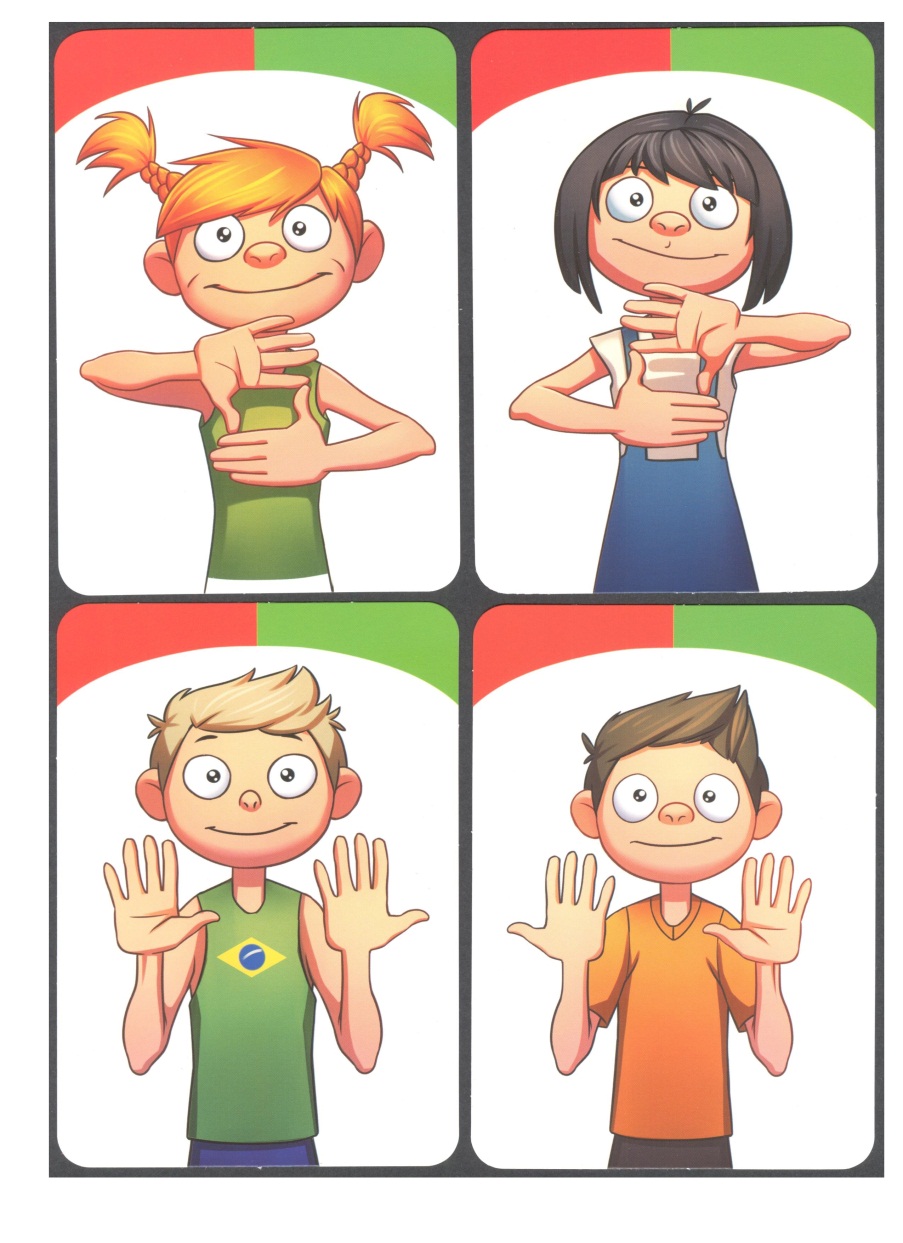 «Устный счет»
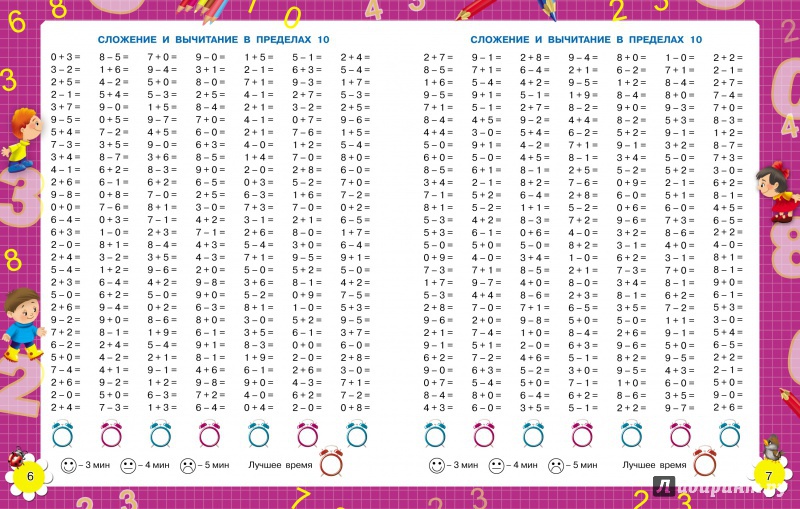 Чтение с указкой
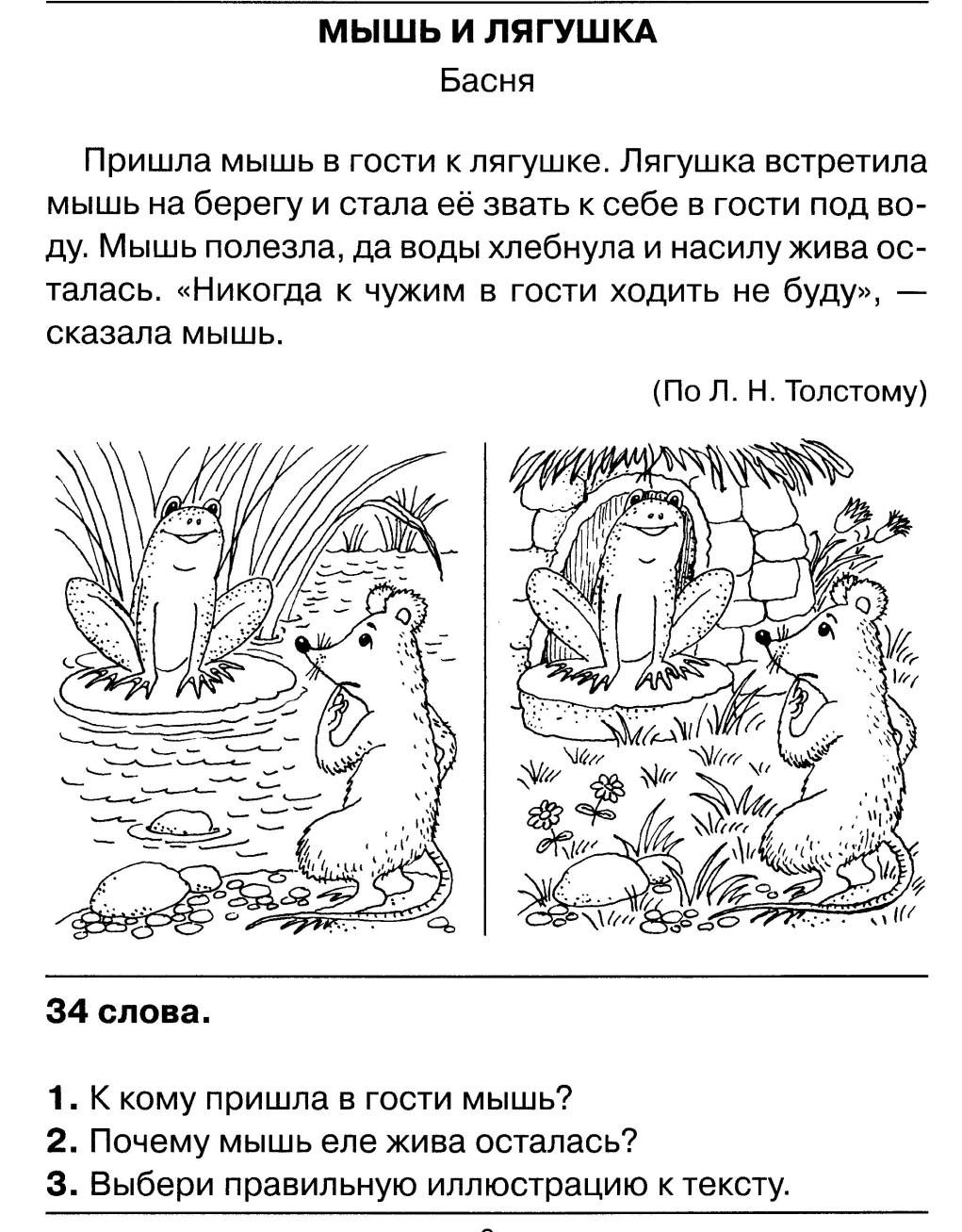 Выставка детских работ:«Игры, в которые играют дети и мы»
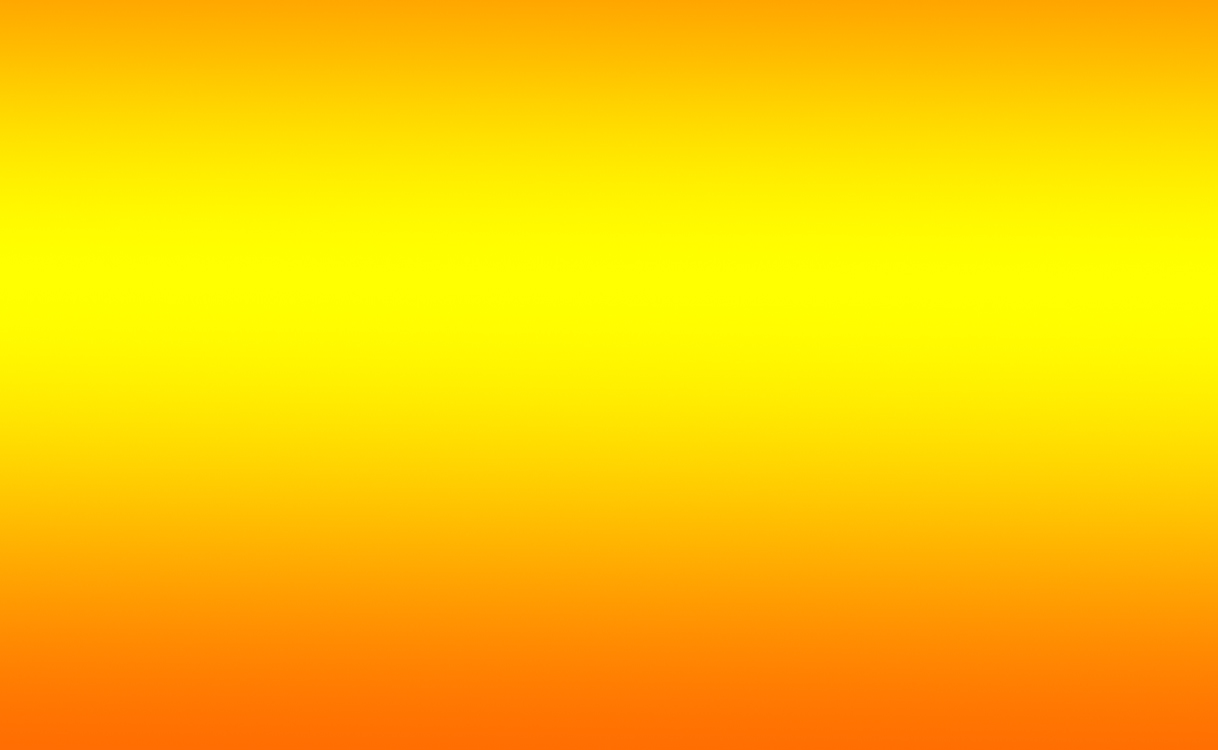 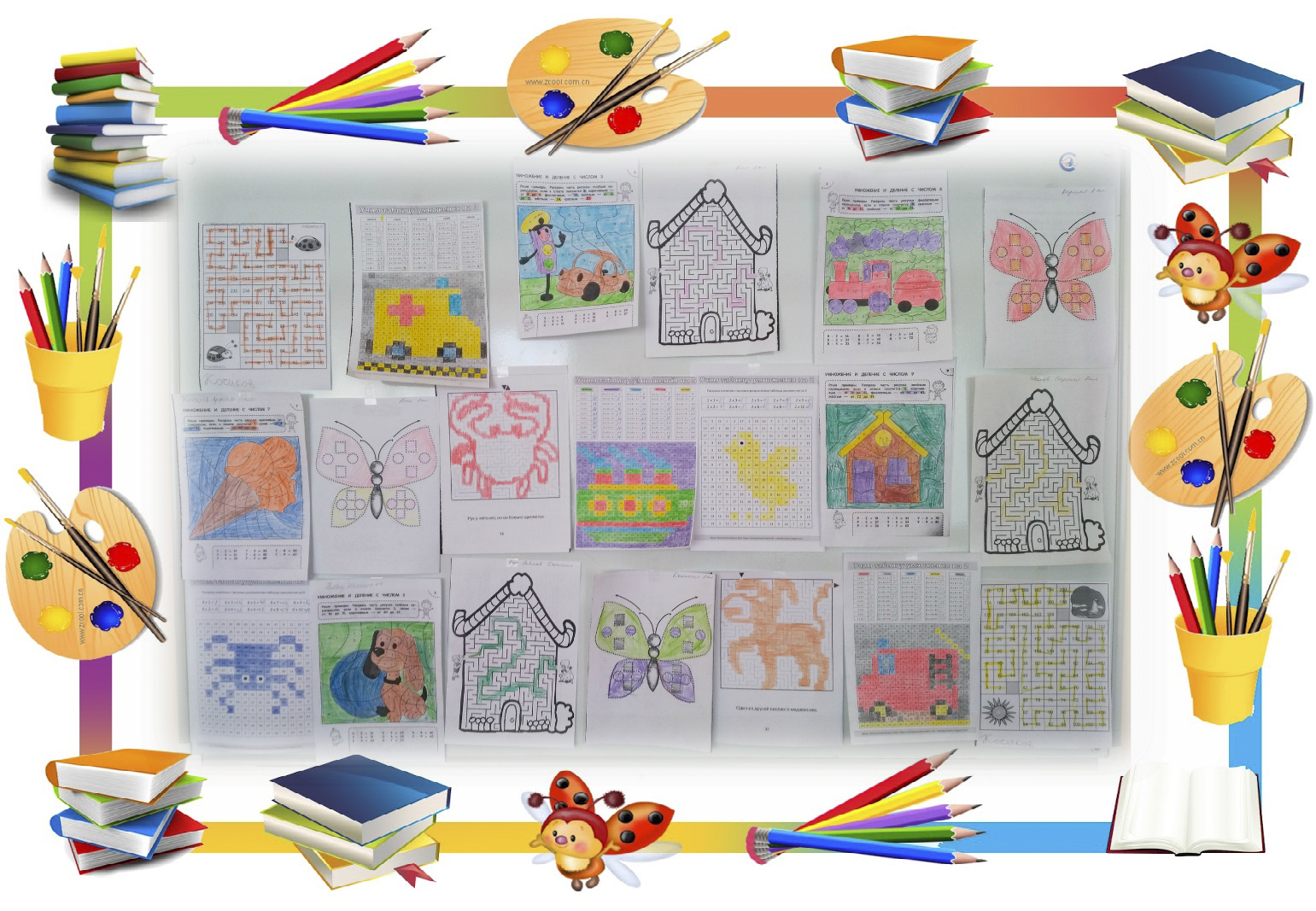 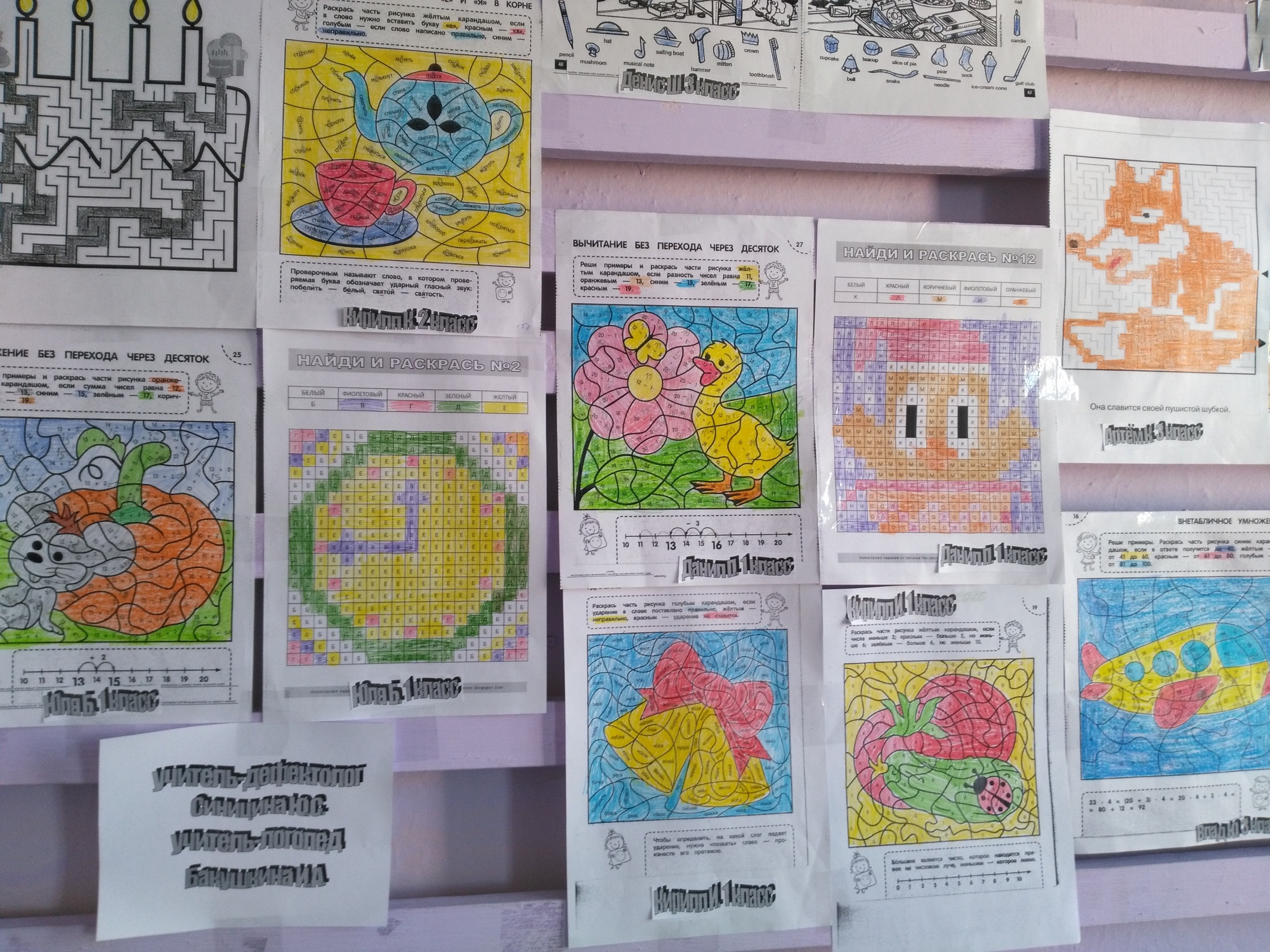 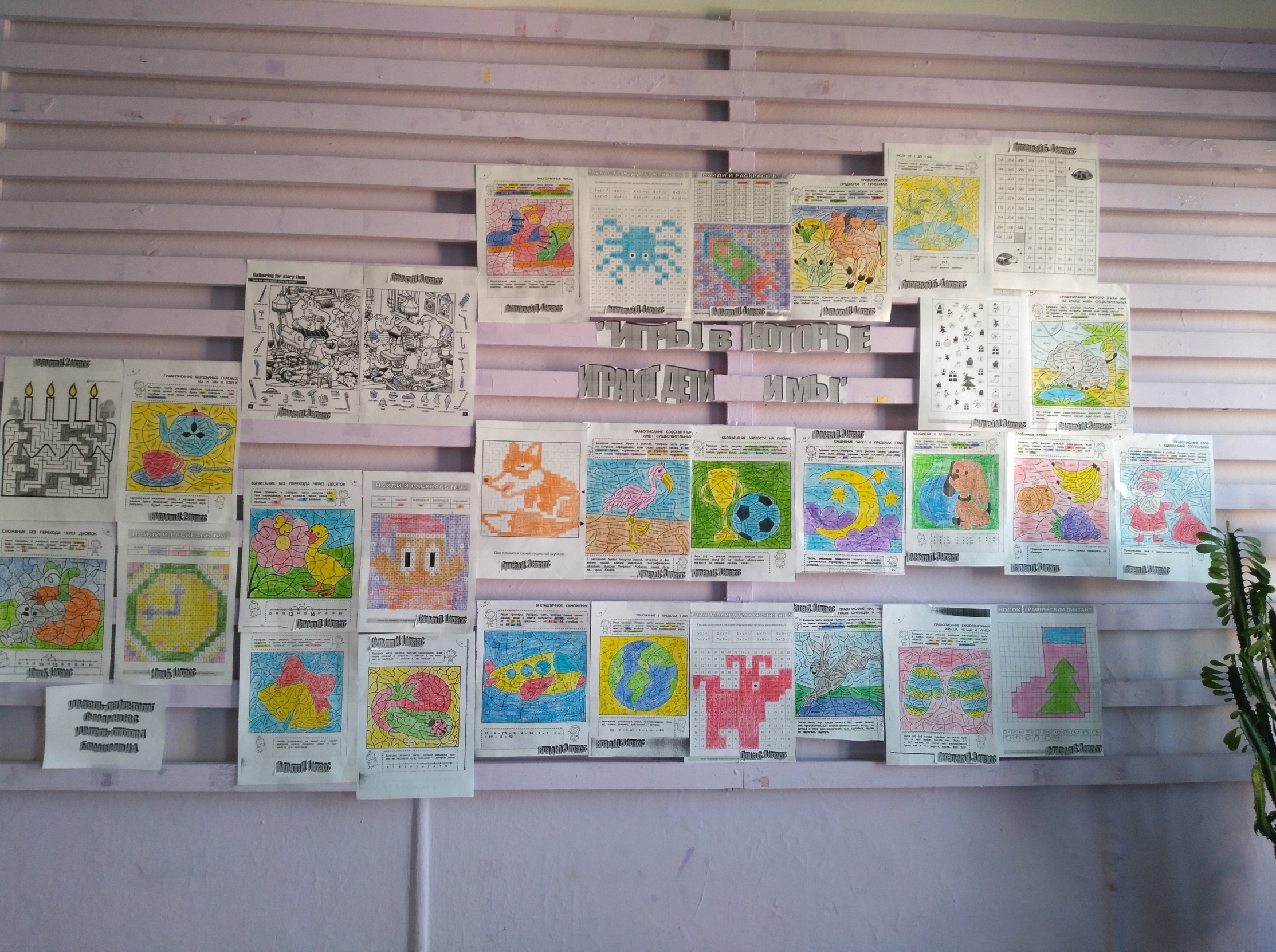 Благодарю за внимание
Литература:1.  Ахмадуллин Ш.Т. Скорочтение для детей. Полная версия. Книга-тренинг для родителей и детей 6-8, 9-12, 13-17 лет. – 2-е изд,. Доп.- Казань: ООО «Эксперт», 2017.- 192 с.:ил.